Об организации оказания государственной социальной помощи на основании социального контракта 
в Свердловской области
Эльза Рафаэльевна Андреева
Начальник отдела обеспечения и контроля социальных выплат
Екатеринбург,
25 января 2021 года
Анонсировано расширение в 2021 году финансовой поддержки регионов на реализацию мероприятий, направленных на оказание государственной социальной помощи на основании социального контракта
2
Постановление Правительства Российской Федерации от 15.04.2014 № 296 «Об утверждении государственной программы Российской Федерации «Социальная поддержка граждан» (в ред. постановления Правительства РФ от 31.12.2020 № 2394)
установлены
Правила предоставления и распределения субсидий из федерального бюджета бюджетам субъектов Российской Федерации на реализацию мероприятий, направленных на оказание государственной социальной помощи на основании социального контракта
3
Приняты нормативные правовые акты Свердловской области
Закон Свердловской области от 3 июля 2020 года № 73-ОЗ «О внесении изменений в статьи 2 и 7-2 Закона Свердловской области «Об оказании государственной социальной помощи, материальной помощи и предоставлении социальных гарантий отдельным категориям граждан в Свердловской области»
постановление Правительства Свердловской области от 10.12.2020 № 922-ПП «О внесении изменений в отдельные Постановления Правительства Свердловской области, регулирующие вопросы оказания государственной социальной помощи на основании социального контракта»
4
Оказание государственной социальной помощи 
на основании социального контракта
Проведение разъяснительной работы и организация межведомственного взаимодействия
Регистрация заявления и проверка условий оказания государственной социальной помощи на основании социального контракта
Сведения, указанные в заявлении, подтверждаются посредством проверки (комиссионного обследования)
Срок принятия решения: в течение 10 дней со дня окончания проверки (комиссионного обследования), но не позднее чем через 30 дней со дня подачи заявления
Копия решения в день его принятия направляется заявителю
Рассмотрение заявления и документов и принятие решения о назначении либо об отказе в назначении
В случае принятия решения о назначении
Для принятия решения о предложении мероприятий, включаемых в программу социальной адаптации.
Копии решения в течение 2х рабочих дней со дня принятия решения экспертной комиссией направляются в управление социальной политики и гражданину
Направление решения в межведомственную экспертную комиссию
Заявителю направляется уведомление о дате и месте заключения социального контракта в течение 2х рабочих дней со дня получения копии решения экспертной комиссии
Заключение социального контракта
5
Реализация социального контракта
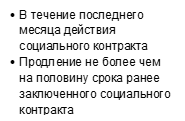 6
Особенности реализации социального контракта. Поиск работы
В приоритетном порядке: гражданам, проживающим в семьях с детьми
С гражданином может быть заключен не чаще 1 раза в год и не более чем на 9 мес.
Гражданин обязан: встать на учет в органах ЗН; зарегистрироваться в информационно-аналитической системе  Общероссийской базе вакансий «Работа в России»; осуществить поиск работы с заключением трудового договора
Управление оказывает содействие совместно с органами занятости населения, органами местного самоуправления и организациями в сфере труда и занятости
Ежемесячная выплата в размере ВПМ для трудоспособного населения за II квартал года, предшествующего году заключения СК, 1 мес. с даты заключения СК и 3 мес. с даты трудоустройства гражданина (всего 4 мес.)
Конечный результат: заключение гражданином трудового договора в период действия СК;
повышение денежных доходов гражданина (семьи гражданина) по истечении срока действия СК
7
Особенности реализации социального контракта. Осуществление индивидуальной предпринимательской деятельности
СК может быть заключен на срок не более чем на 12 мес.
Гражданин обязан: встать на учет в ФНС в качестве ИП; представить документы, подтверждающие расходование средств с целью постановки на учет в качестве ИП; представить документы о приобретении основных средств, материально-производственных запасов, принять имущественные обязательства (не более 15% назначаемой выплаты), необходимые для осуществления ИП деятельности;
в случае прекращения ИП деятельности не позднее 30 дней со дня ее прекращения возвратить полученные денежные средства
Управление оказывает содействие совместно с органами государственной власти, уполномоченными в сфере регулирования малого и среднего предпринимательства, уполномоченными в сфере сельского хозяйства, органами занятости населения и органами местного самоуправления
Единовременная выплата в размере не более 250 тыс. руб. на гражданина
Конечный результат: регистрация гражданина в качестве ИП;
повышение денежных доходов гражданина (семьи гражданина) по истечении срока действия СК
8
Особенности реализации социального контракта. Ведение личного подсобного хозяйства
При наличии в субъекте РФ утвержденных нормативов чистого дохода в стоимостном выражении от реализации полученных в личном подсобном хозяйстве плодов и продукции
В Свердловской области такие нормативы не утверждены, в настоящее время возможность финансирования данного мероприятия с учетом Соглашения о предоставлении субсидии из федерального бюджета отсутствует
Согласно областному законодательству заключение социального контракта для ведения подсобного хозяйства предусматривается в прежнем порядке
Единовременная выплата 30 тыс. рублей
9
Особенности реализации социального контракта. Осуществление иных мероприятий, направленных на преодоление гражданином трудной жизненной ситуации
В приоритетном порядке: гражданам, проживающим в семьях с детьми
СК заключается на срок не более чем на 6 мес.
Гражданин обязан: предпринять действия по выполнению мероприятий; ежемесячно представлять информацию о ходе исполнения социального контракта, в том числе о расходовании денежной выплаты на реализацию мероприятий, предусмотренных социальным контрактом
Управление оказывает содействие совместно с органами местного самоуправления
Ежемесячная выплата в размере ВПМ для трудоспособного населения за II квартал года, предшествующего году заключения СК, на срок не более 6 месяцев
Конечный результат: преодоление гражданином (семьей гражданина) трудной жизненной ситуации по истечении срока действия СК
10
Работа управления социальной политики после окончания социального контракта
сведения о доходах гражданина (семьи гражданина) за 3 месяца, следующие за месяцем окончания срока действия СК
оценка условий жизни гражданина (семьи гражданина) по окончании срока действия СК
анализ целесообразности заключения нового СК
В течение 4-го месяца после месяца окончания срока действия СК 
отчет об оценке эффективности реализации СК (предоставляется ежемесячно в МСП СО в срок до 10-го числа месяца, следующего за отчетным)
проверяется факт осуществления гражданином 
трудовой деятельности
предпринимательской деятельности 
ведение личного подсобного хозяйства
факт ухудшения материально-бытового состояния гражданина (семьи гражданина)
В течение 12 месяцев ежемесячно проводится мониторинг условий жизни гражданина (семьи гражданина)
По результатам мониторинга управление принимает решение о целесообразности заключения с гражданином нового СК
11
Соглашение о предоставлении субсидии из федерального бюджета бюджету субъекта Российской Федерации от 15.04.2020 № 149-09-2020-359
Правительство Свердловской области
Министерство труда и социальной защиты Российской Федерации
в бюджете Свердловской области предусмотрены расходы на 2021 год, связанные с оказанием государственной социальной помощи на основании социального контракта,в сумме 930 826,1 тыс. рублей, в том числе за счет средств федерального бюджета – 623 685,1 тыс. рублей
12
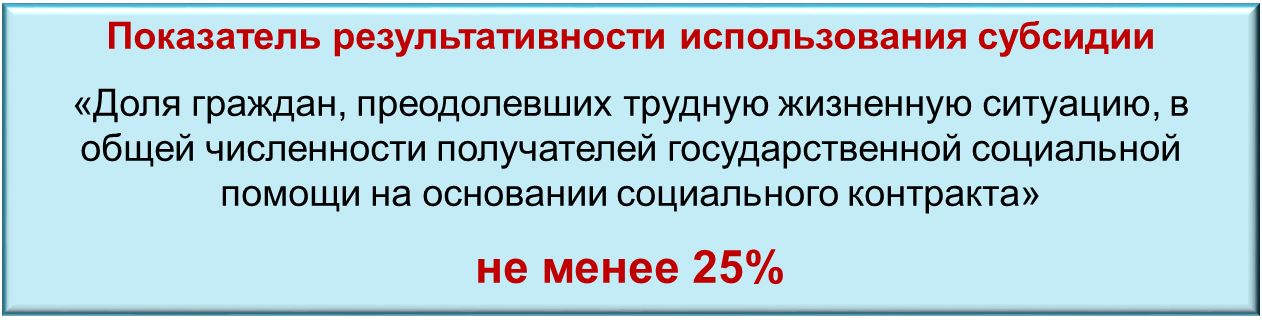 Требования к численности получателей государственной социальной помощи на основании социального контракта при использовании федеральных средств
не менее 20% – по мероприятию «Поиск работы»
не менее 10% – по мероприятию «Осуществление индивидуальной предпринимательской деятельности»
не более 20% – по мероприятию «Ведение личного подсобного хозяйства»
не более 30% – по мероприятию «Осуществление иных мероприятий, направленных на преодоление гражданином трудной жизненной ситуации»
13
Благодарю за внимание!
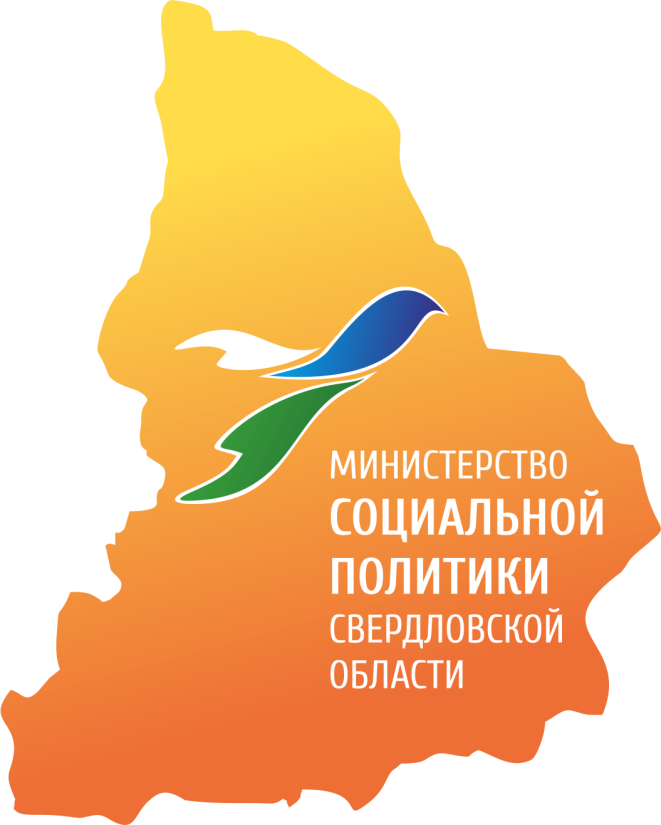 http://msp.midural.ru/